KEBIJAKAN DALAM KEBIDANAN
Profil
Nama	: Nasrayanti Nurdin, S.ST., M.Keb
Tetala	: Kadai, 15-01-1991
Alamat	: BTN Ganggawa, Kabupaten Sidrap
No.HP	: 	             +62 852-5553-7669
Email 	: yantinasranurdin@gmail.com
Riwayat pendikan :
DIII Akademi Kebidanan YAPMA
DIV Bidan Pendidik Universitas Megarezki Makassar
S2 Kebidanan Universitas Hasanuddin
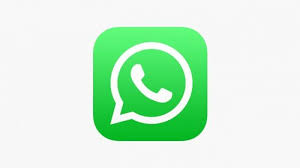 Kontrak Perkuliahan
Mahasiswa diharapkan dapat menelaah buku-buku sumber untuk menambah wawasannya. 
Mahasiswa harus mengerjakan dan mengumpulkan tugas-tugas yang telah diberikan dosen.
Melaksanakan mid-semester dan ujian akhir semester
Mahasiswa diharapkan menelaah materi/ bahan untuk masuk  perkuliahan
Bagi Mahasiswa
Disiplin waktu: JOIN DAN TUGAS
Berpakaian rapi 
Pengumpulan tugas tepat waktu, jika tidak dianggap tidak mengumpulkan tugas
Bagi dosen
tepat waktu
jika tidak masuk akan ada pemberitahuan
Menilai secara menyeluruh dan sesuai kegiatan Berpakaian rapi
Kegiatan rutin sebelum mengajar
tepat waktu
Absensi (5 menit setelah dikelas) absen pribadi dosen
Ket. 
Alfa (A) bagi mahasiswa tidak datang setelah absensi
Izin (I) bagi mahasiswa yang izin
Cheklis (√) bagi mahasiswa yang hadir
Materi
Penutup
Penilaian dan Kriteria Pembelajaran
MATA KULIAH 	: kebijakan dlm kebidanan KODE MATA KULIAH 	: SBWP0504 BEBAN STUDI		 : 3 SKS
DISKRIPSI MATA KULIAH
Mata kuliah ini membahas tentang Kebijakan dalam Kebidanan yang meliputi : kekuasaan, politik dan kebijakan dalam pelayanan kebidanan dan pengembangan dan penguatan Praktik Profesional Bidan. Mata kuliah ini diberikan dalam bentuk simulasi, diskusi dan ceramah
TUJUAN MATA KULIAH
Menjelaskan kekuasaan, politik dan kebijakan dalam pelayanan kebidanan

Memahami pengembangan dan penguatan Praktik Profesional Bidan
Sub-CPMK (Kemampuan akhir yang direncanakan
kekuasaan, politik dan kebijakan dalam pelayanan kebidanan
Bahan Kajian (Materi Pembelajaran)
Peran gender dalam konstruksi sosial akan feminitas dan maskulinitas, kekuasaan dan konteks sosial politik (kebijakan) dalam siklus reproduksi
Evaluasi pelayanan kebidanan dalam multi perspektif
Indetifikasi isu-isu mengenai permasalahan gender di masa lalu dan saat ini, yang mempengaruhi profesionalitas bidan dan siklus kehidupan perempuan
Sejarah praktik medikalisasi dan pengaruh teknologi pada masa kini dalam kaitannya dengan posisi perempuan dalam kehidupan sosial
Permasalahan sosial politik tentang pelayanan kebidanan baik perspektif perempuan, keluarga dan bidan
Hak asasi manusia dalam bereproduksi
Asuhan yang terbaik layak diterima oleh tiap perempuan
Peran konsumen sebagai penerima layanan
Bagaimana bidan bekerja dengan perempuan (dengan prinsip partnership) untuk bisa memberikan advokasi perubahan dalam pelayanan kebidanan
Pelayanan kebidanan dari multi perspektif
Dampak ketidaksetraan dan ketidak adilan gender pada kesehatan perempuan dan praktik kebidanan
Peran perempuan dalam asuhan kebidanan dan dapat memberikan advokasi serta bisa membawa reformasi kebijakan  kesehatan
Politik dalam asuhan kebidanan
Framedwork aspek legal dan regulasi kebidanan
Aturan asuhan kebidanan saat ini dan akan datang
Pengorganisasian pelayanan kebidanan oleh pemerintah
Perkembangan penduduk dunia dan implikasi pada peraturan pelayanan kesehatan
SDGs
Teori social (kehamilan, persalinan, nifas, medikalisasi dan pilihan pelayanan)
Konsep informed choice
Politik dan hukum
Kelompok termarginal pada komunikasi dan akses pada pelayanan kebidanan
Isu dalam pelayanan kebidanan
Isu dalam pendidikan
Sub-CPMK (Kemampuan akhir yang direncanakan
Pengembangan dan Penguatan Praktik Profesional Bidan
Bahan Kajian (Materi Pembelajaran)
Referensi
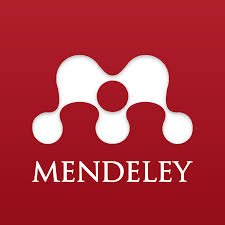 Gunakan Mandeley
Contoh artikel / jurnal
http://www.who.int/
Pubmed
Portal garuda
Blogspot/wordpress NO
? / tambahan